Flächeninhalt ebener FigurenRechtwinkliges Dreieck
Flächeninhalt eines rechtwinkligen Dreiecks
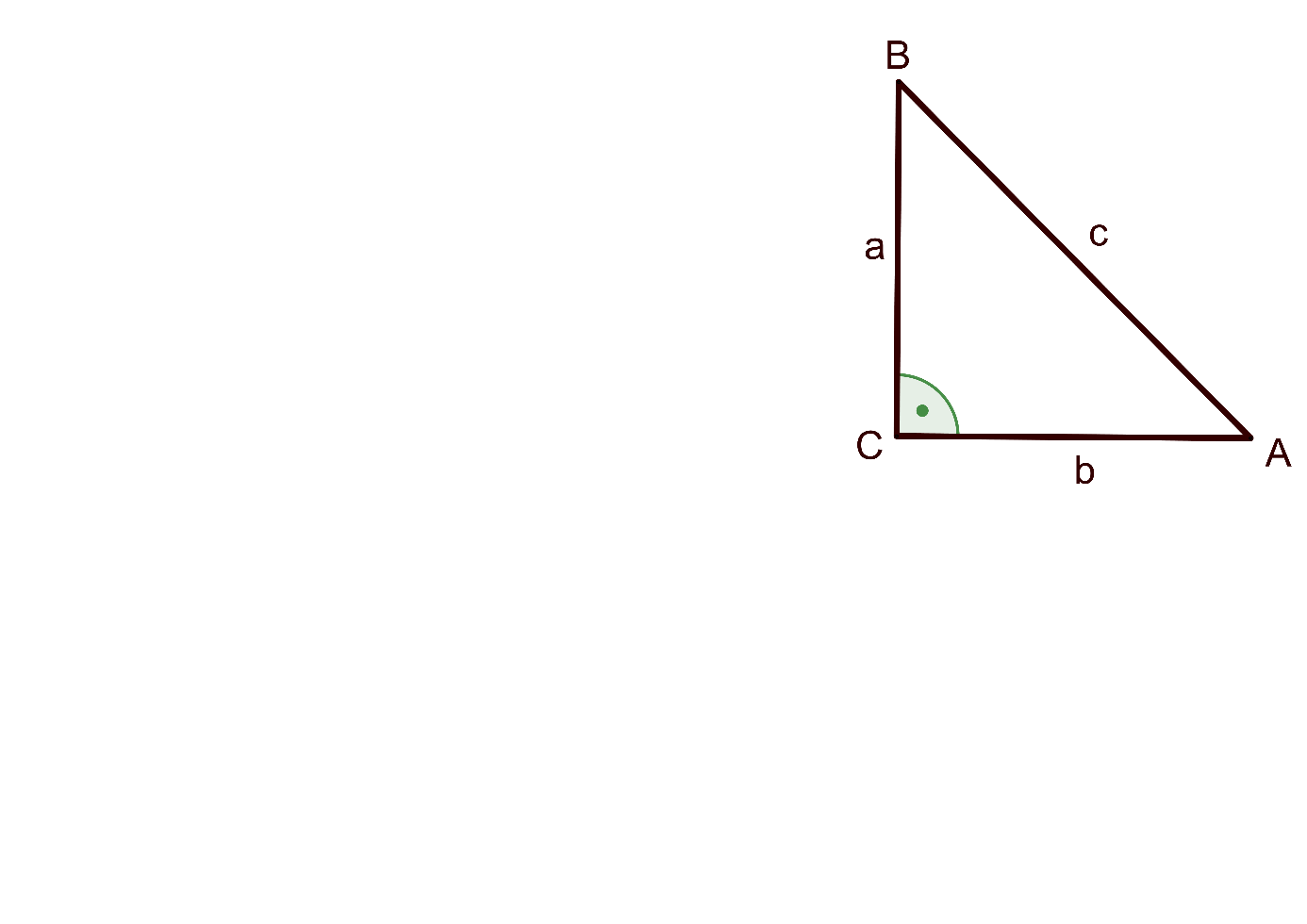 Die beiden Katheten schließen den rechten Winkel ein. 

Die Seite, die gegenüber dem rechten Winkel liegt, heißt Hypotenuse (= längste Seite im rechtwinkligen Dreieck).
Flächeninhalt eines rechtwinkligen Dreiecks
Flächeninhalt des rechtwinkligen Dreiecks: 
Kathete mal Kathete durch 2
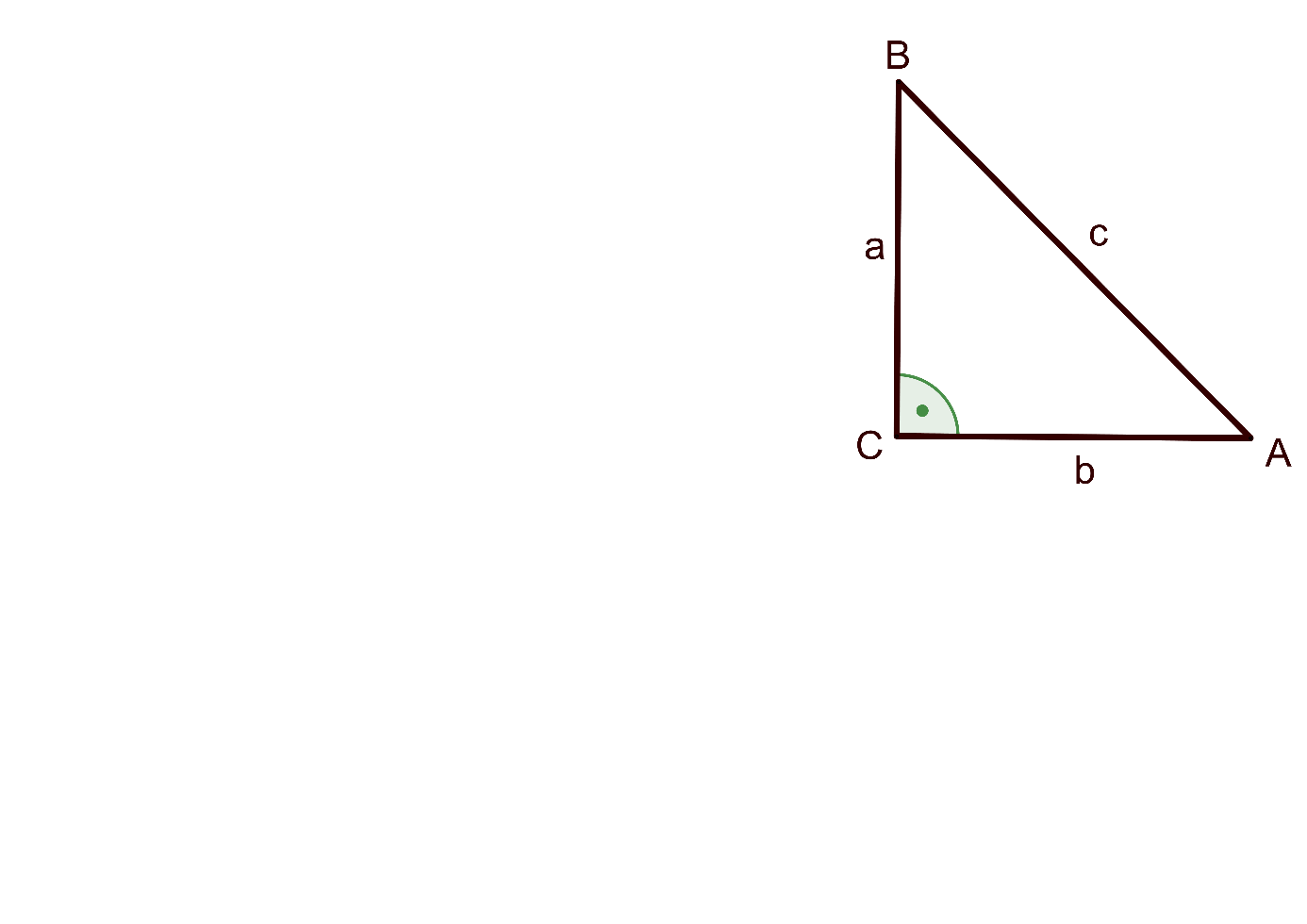 Achtung: Die Katheten müssen nicht zwingend a und b heißen!
Bsp.) Berechne den Flächeninhalt des rechtwinkligen Dreiecks ABC mit den Katheten a und b.
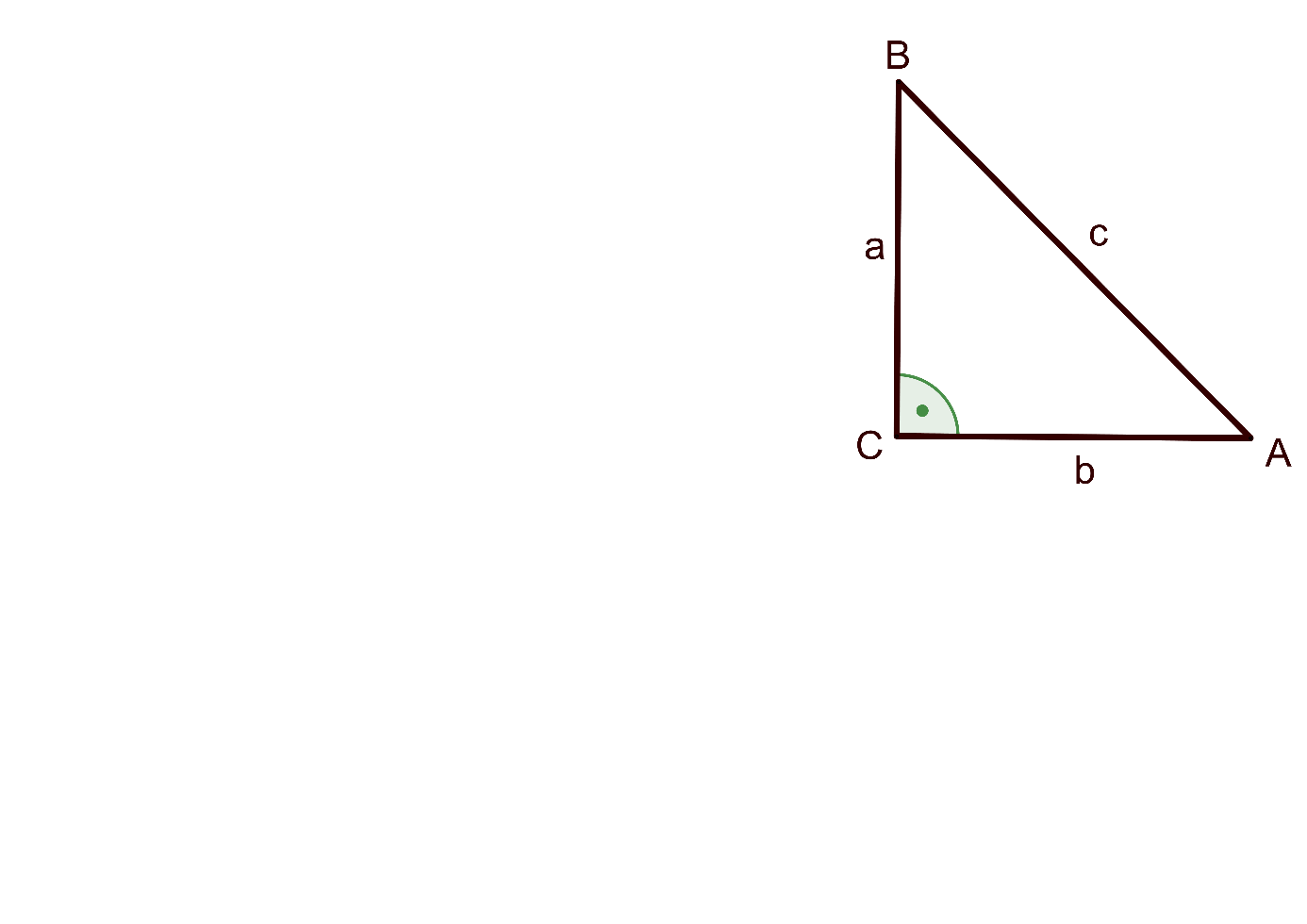